Dispositivos de almacenamiento.
Son aquellos que tienen la capasidad de guardar o almacenar la información que se selecciona.
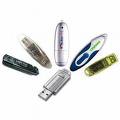 El CD.
Dispositivos Ópticos
El CD-R: es un disco compacto de 650 MB de capacidad que puede ser leído cuantas veces se desee, pero cuyo contenido no puede ser modificado una vez que ya ha sido grabado. Dado que no pueden ser borrados ni regrabados, son adecuados para almacenar archivos u otros conjuntos de información invariable. [3](Ver anexo 5) 
CD-RW: posee la capacidad del CD-R con la diferencia que estos discos son regrabables.
LA MEMORIA.
Es un pequeño dispositivo de almacenamiento que utiliza la memoria flash para guardar la información sin necesidad de pilas. Son resistentes a los rasguños y al polvo que han afectado a las formas previas de almacenamiento portable, como los CD y los